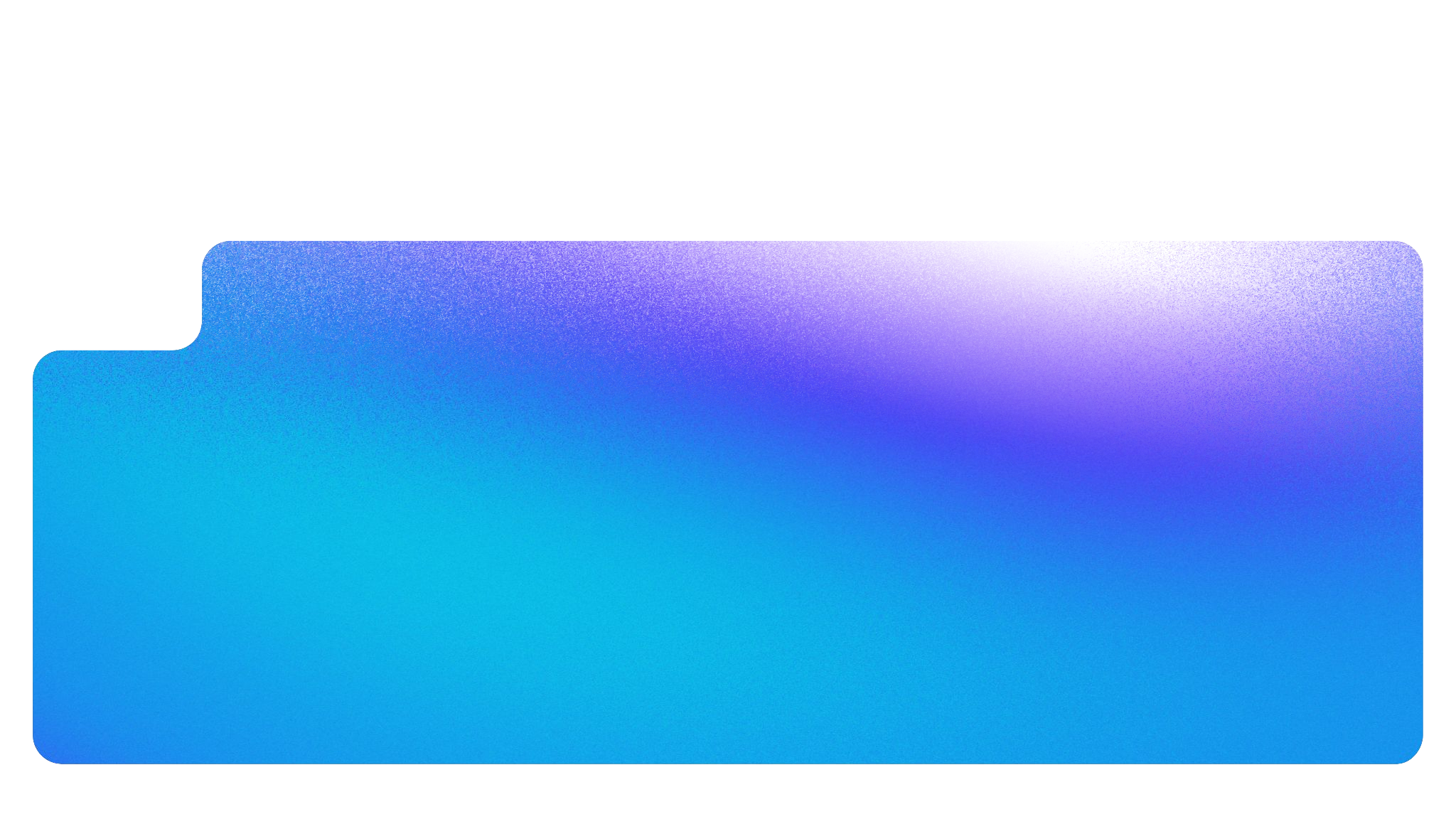 Равный доступ для каждого
Представим мир, где каждый имеет равные возможности
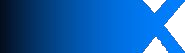 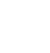 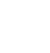 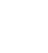 EDTECH  CASES
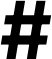 GPT-ассистент  педдизайнера
Chingiz Turefieshev
Product Manager at Skyeng
Вы хотите узнать
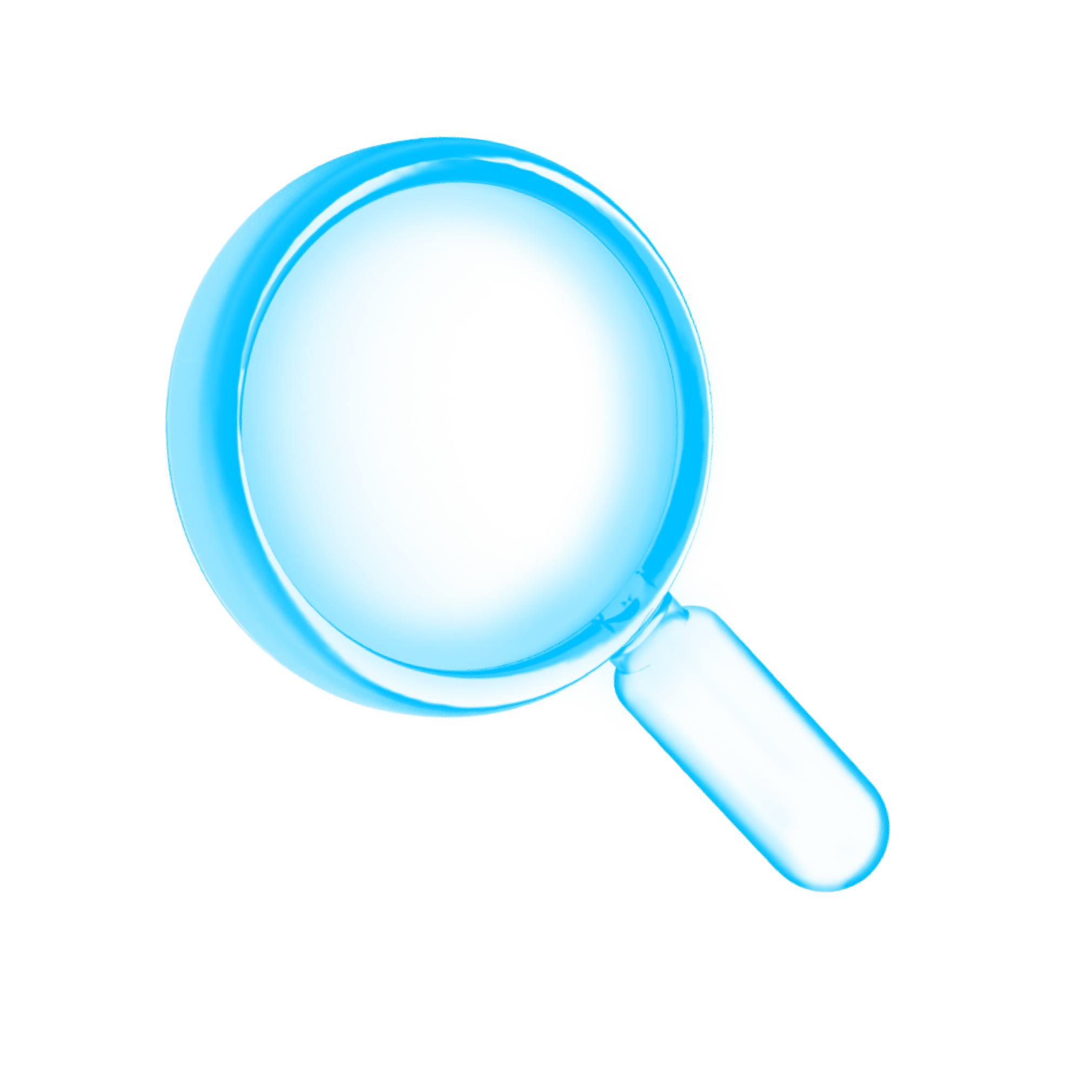 Что может:

Ускорить процесс создания контента
Улучшить условия труда сотрудников
Сохранить качество контента на уровне
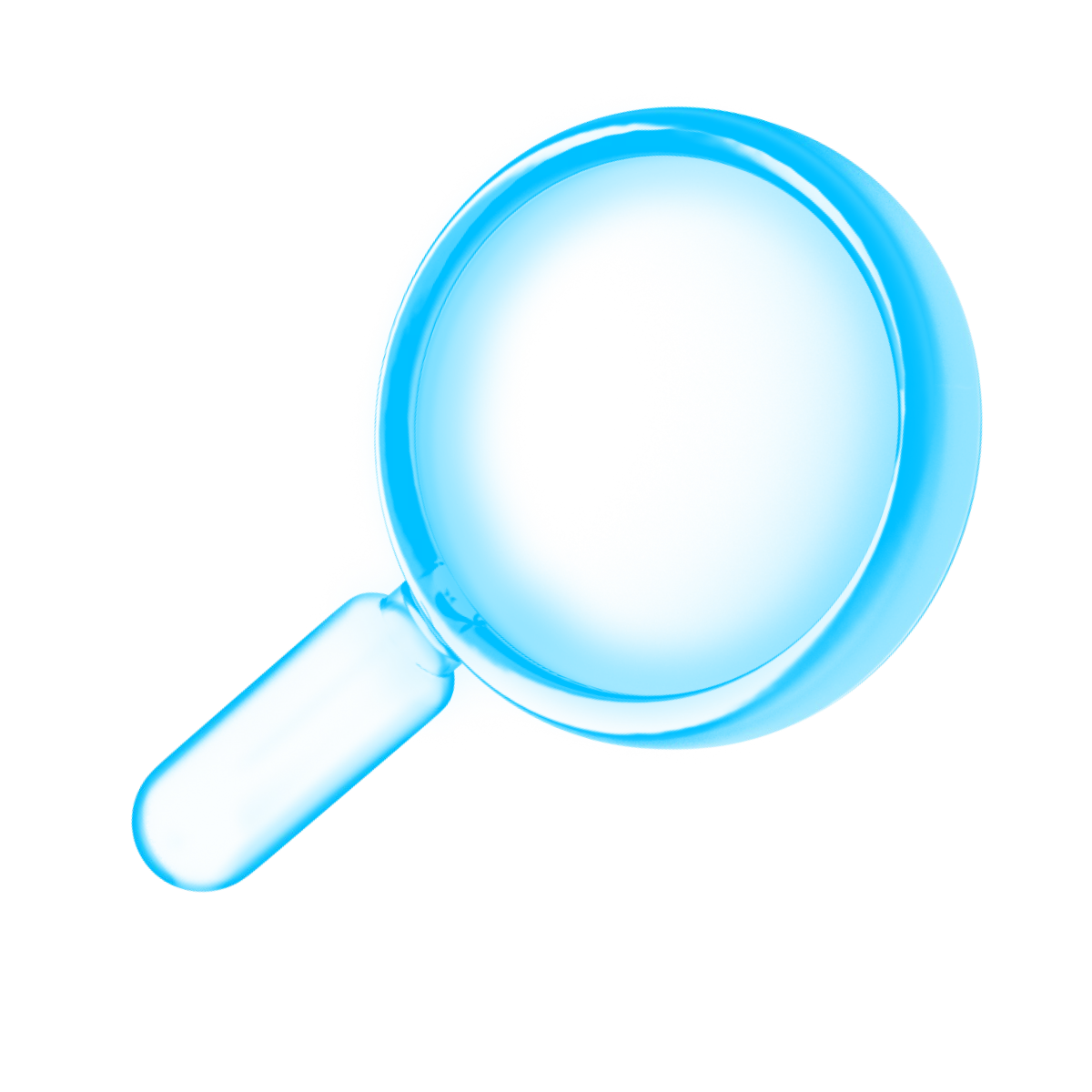 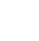 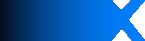 7
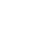 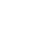 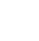 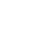 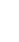 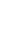 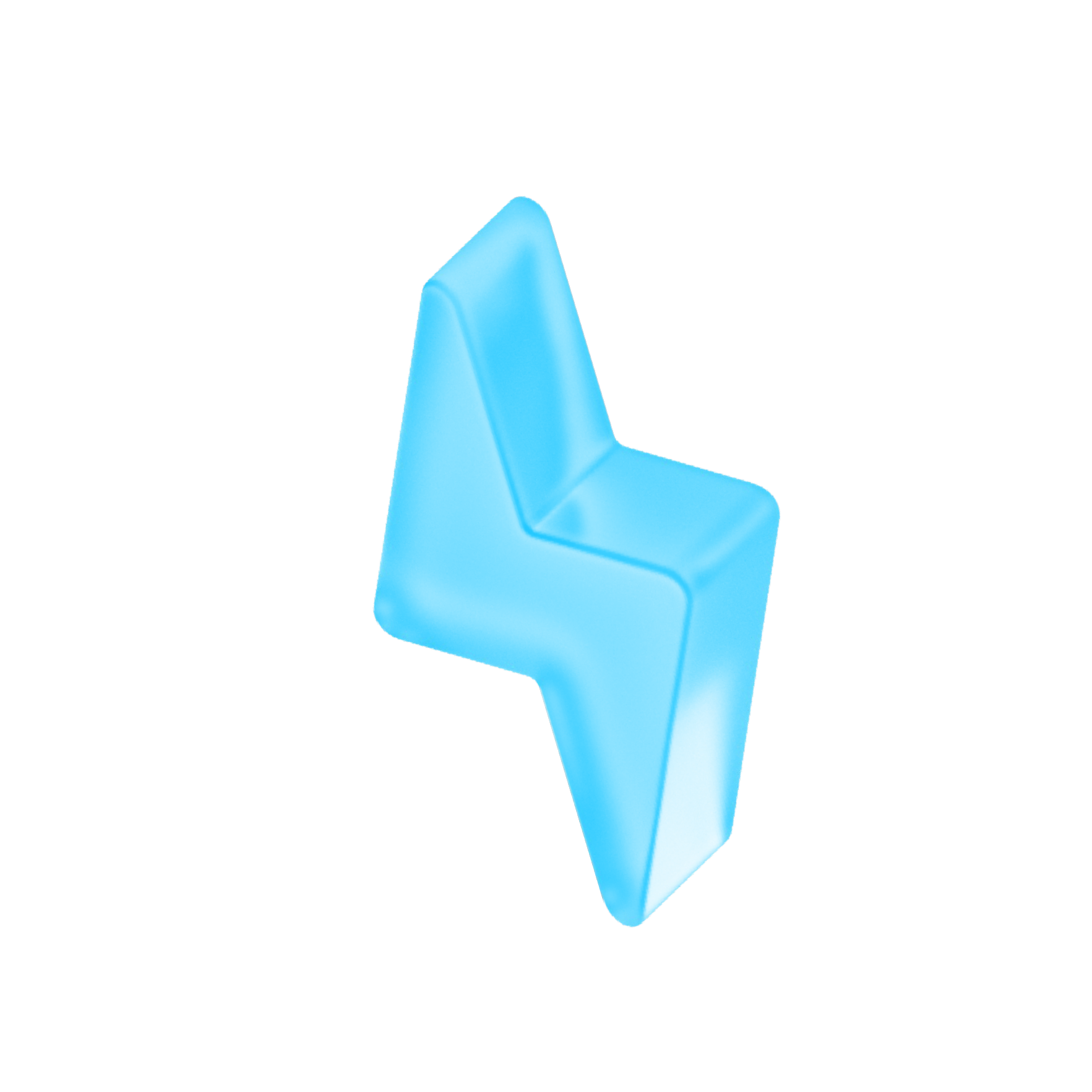 Проблематика продукта
Тренды образования быстро меняются
Новый продукт = новый подход
Писать контент – не легко
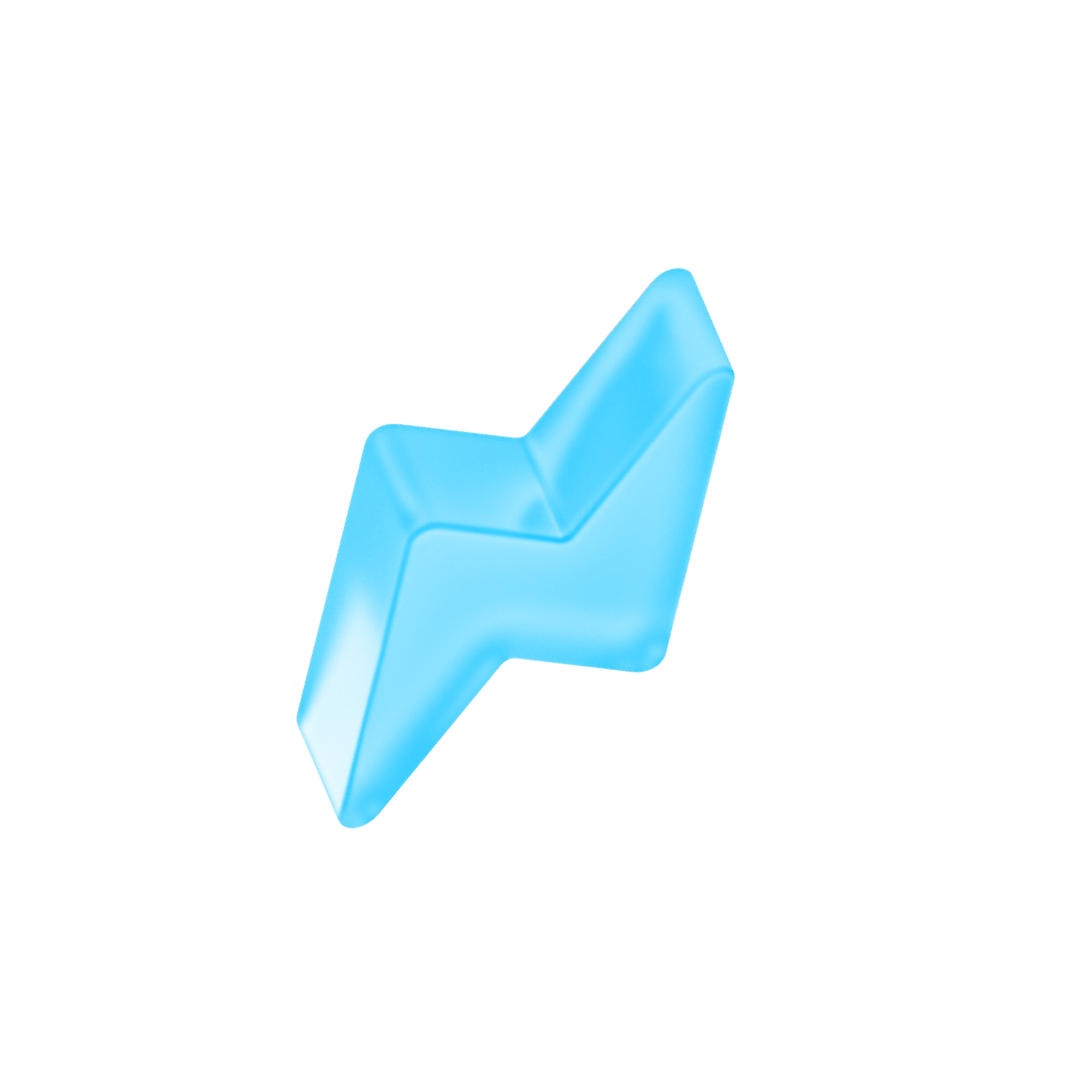 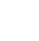 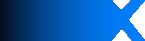 7
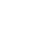 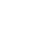 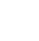 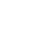 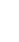 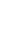 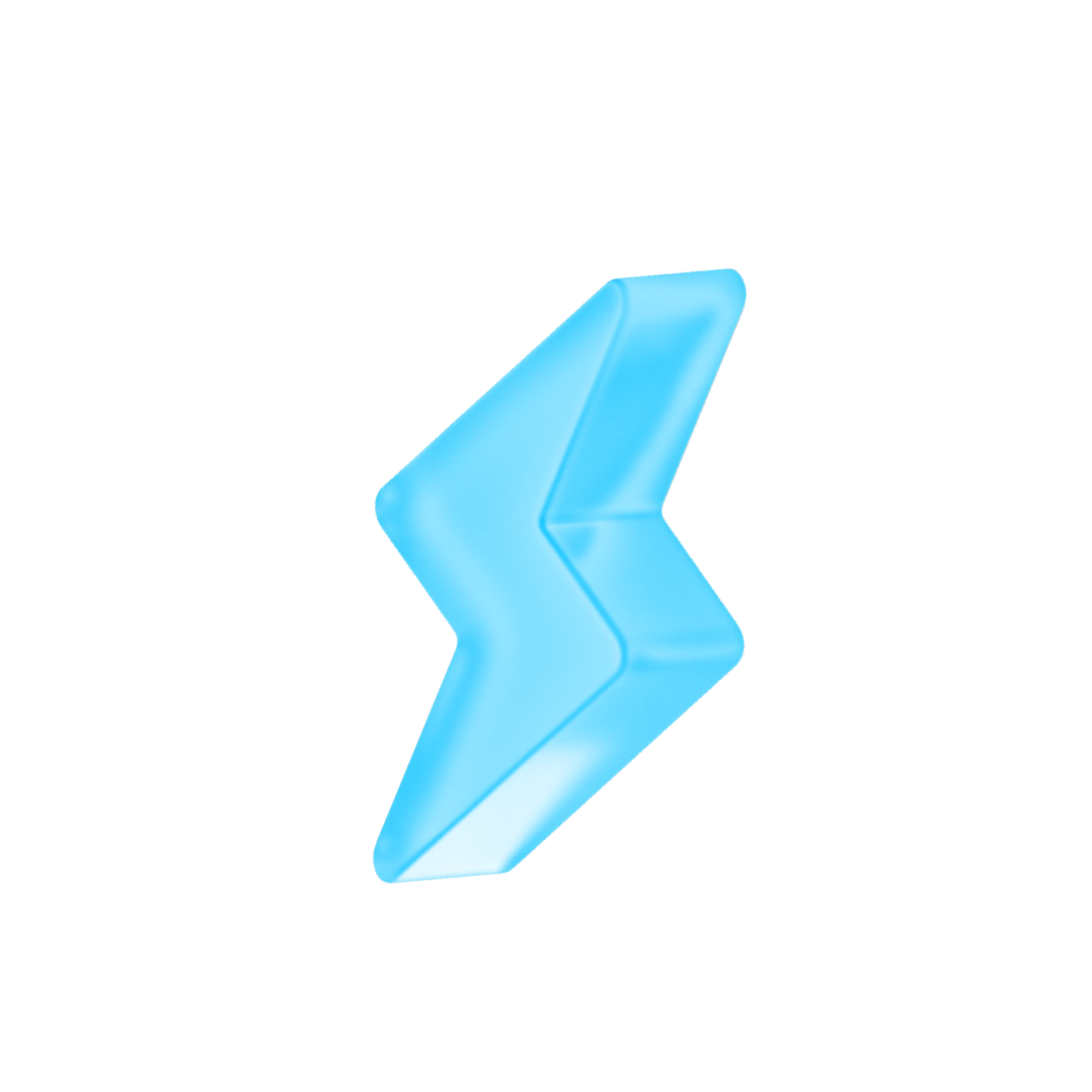 Проблематика контента
Времязатратные процессы:

Исследование темы
Планирование урока
Разработка креативных идей, истории
Генерация вопросов и тестов по тексту
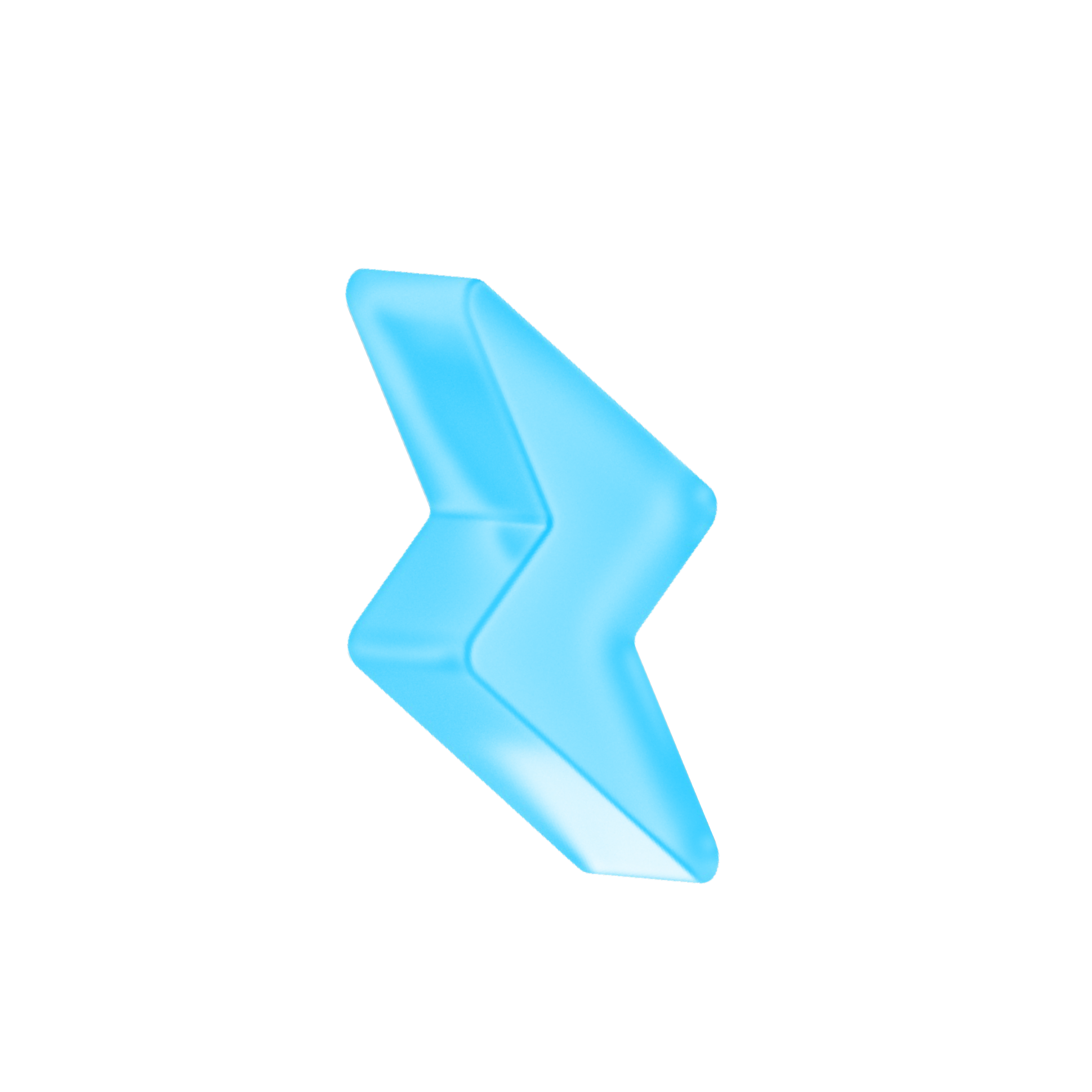 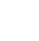 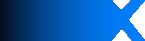 7
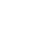 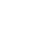 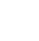 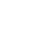 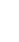 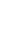 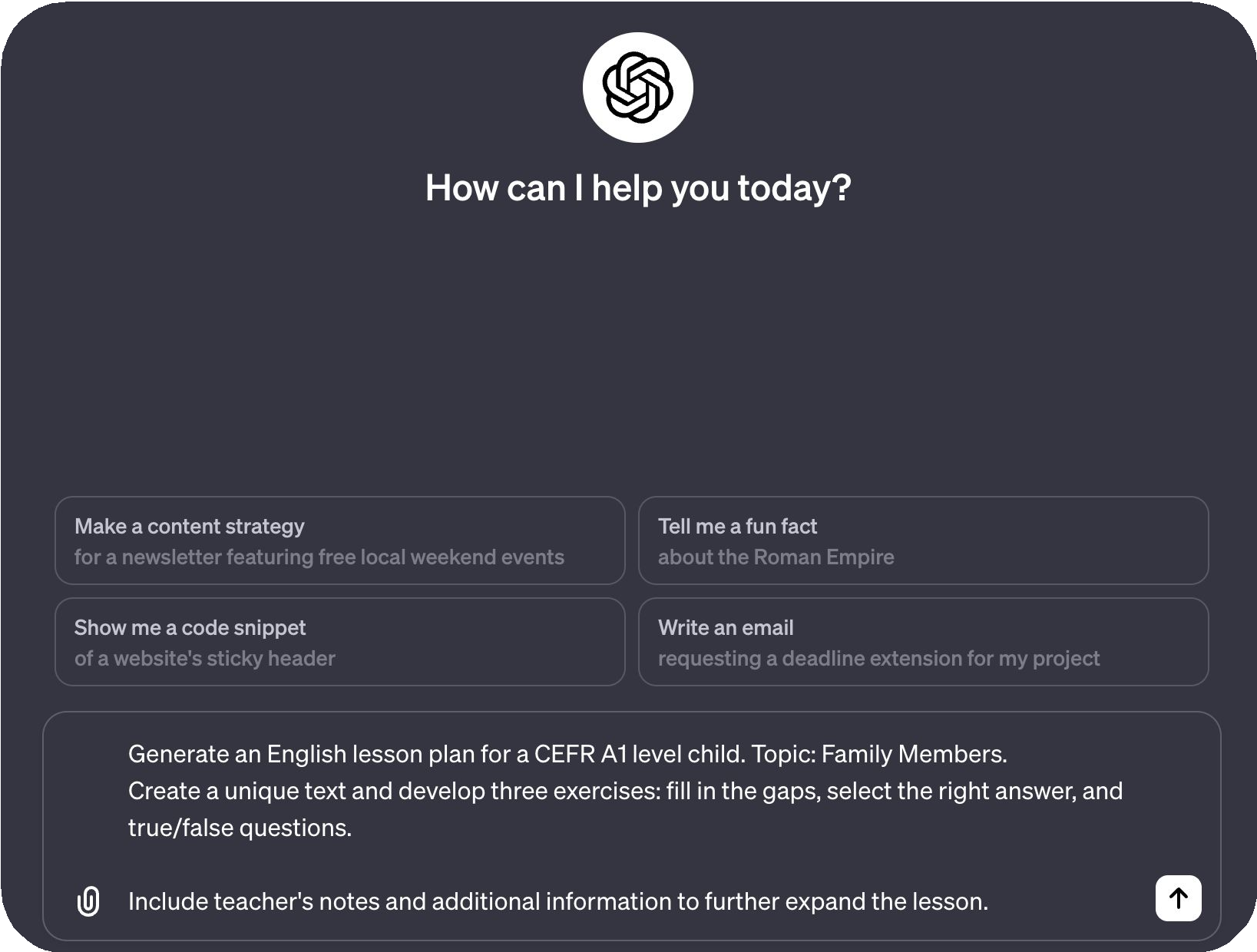 GPT как  решение
7
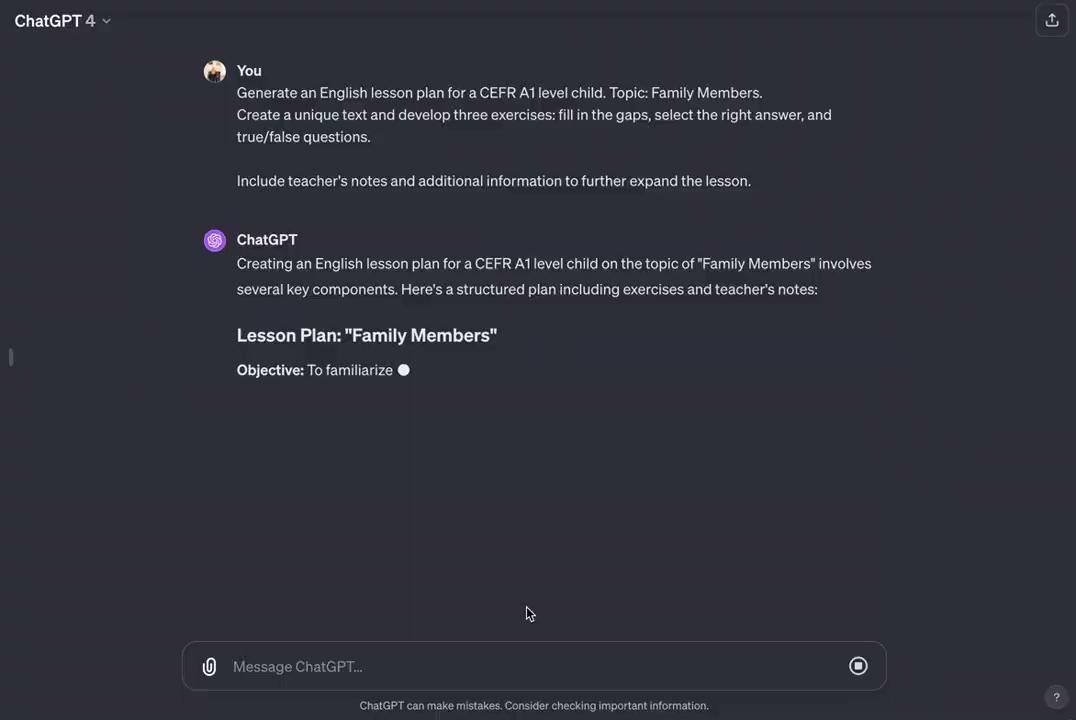 GPT как  решение
7
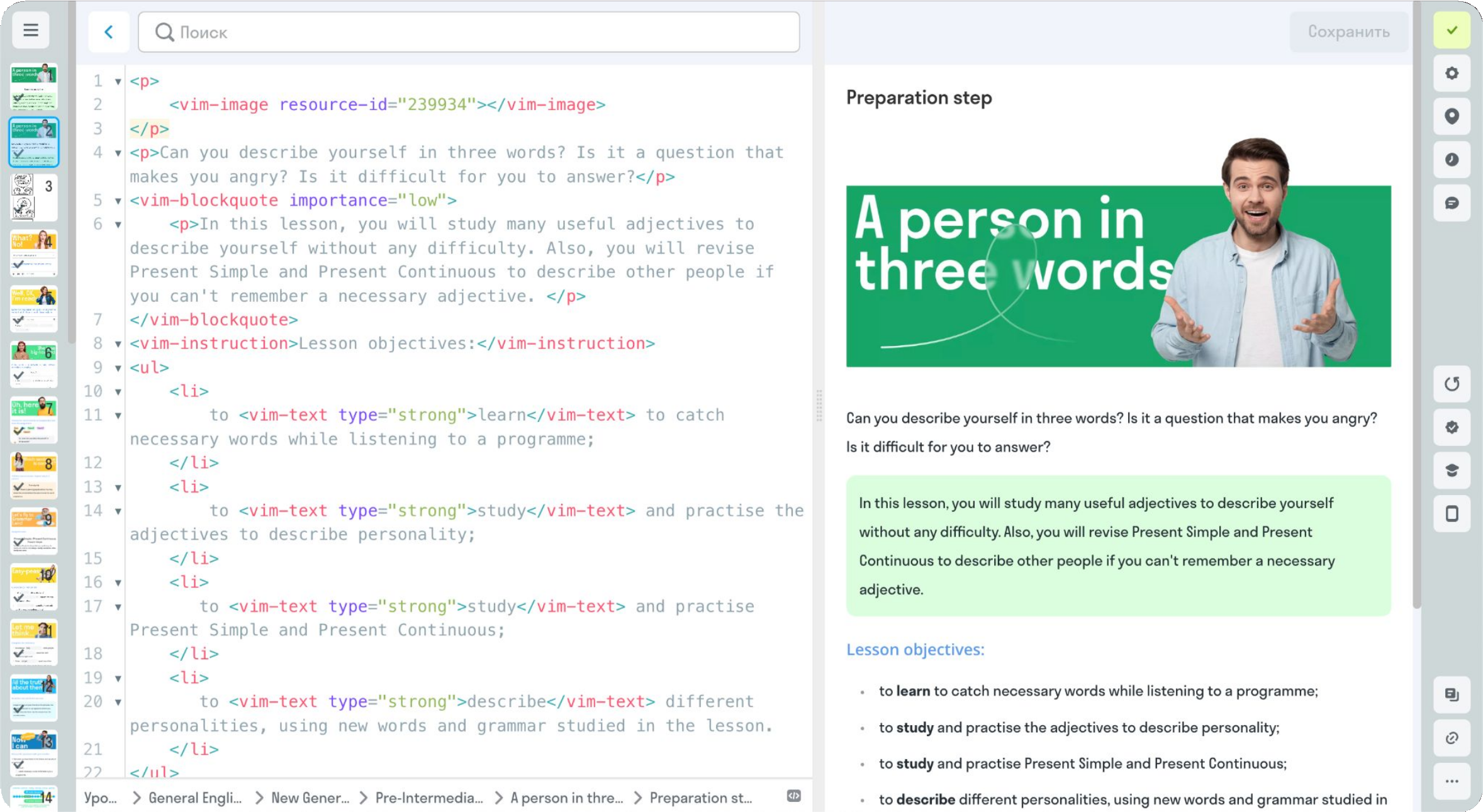 7
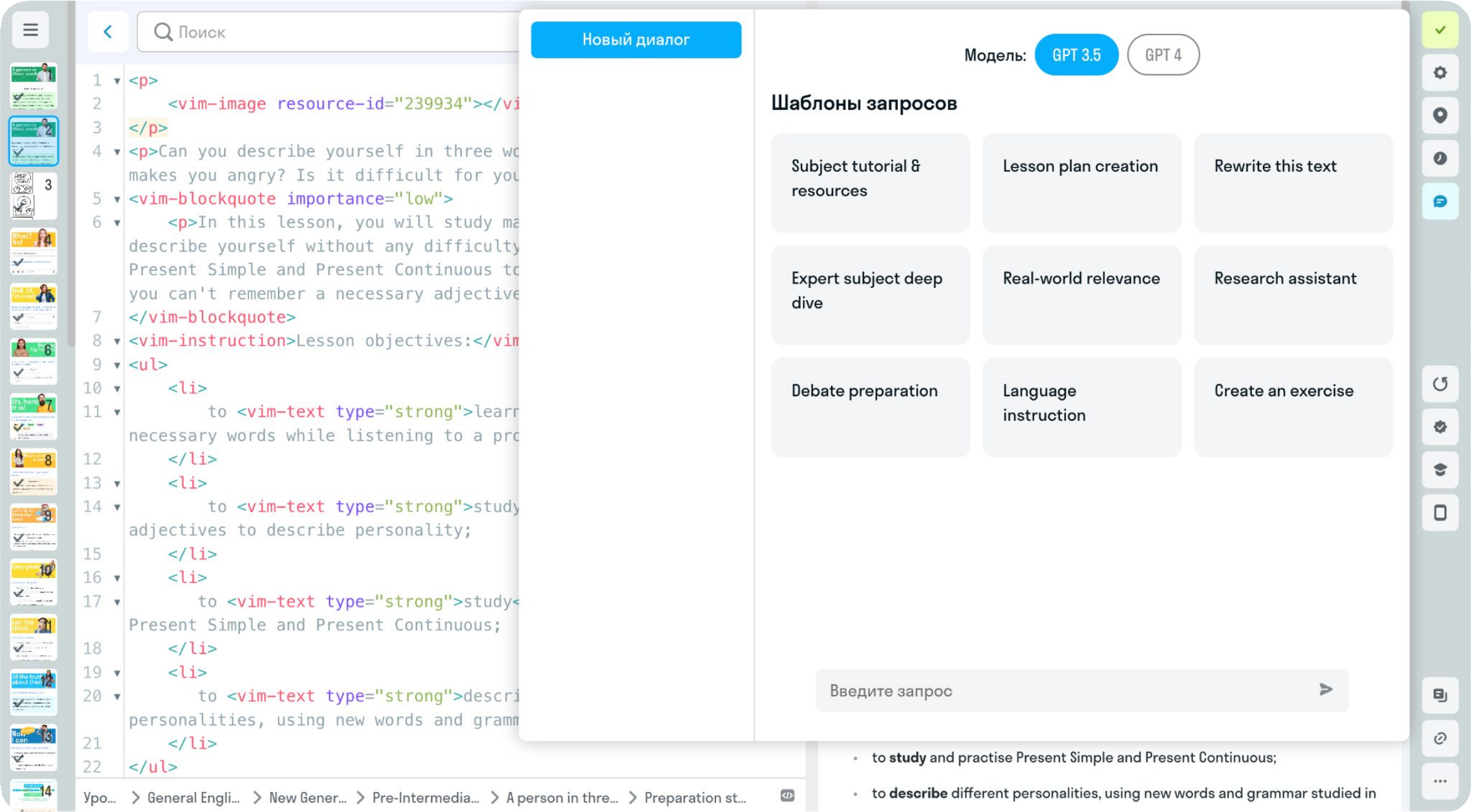 7
7
Метрики за единицу урока
Q4 2022 → Q3 2023
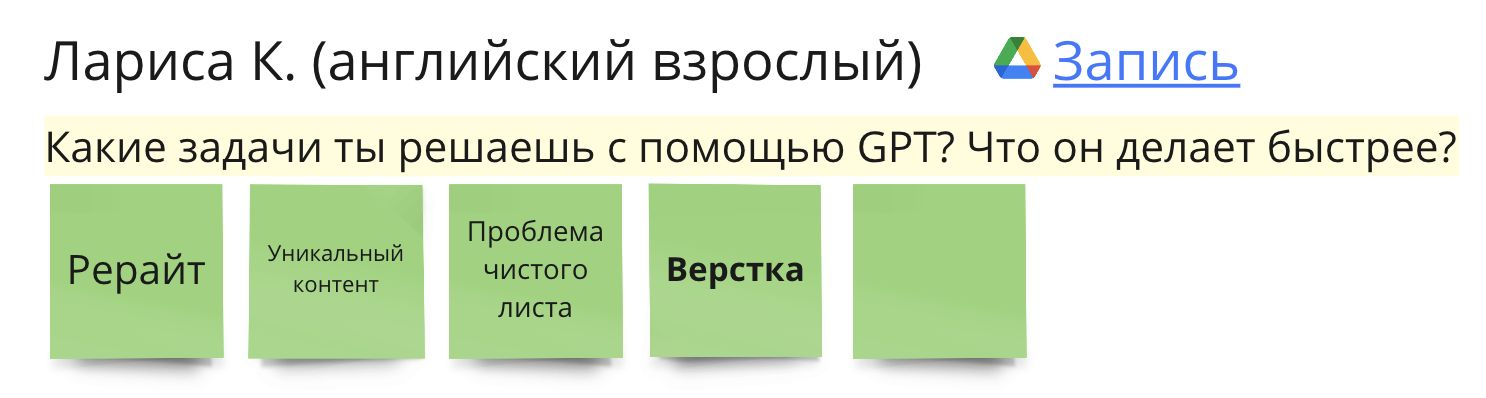 ↓63,3%
↓79,4%
ТТМ
Cost
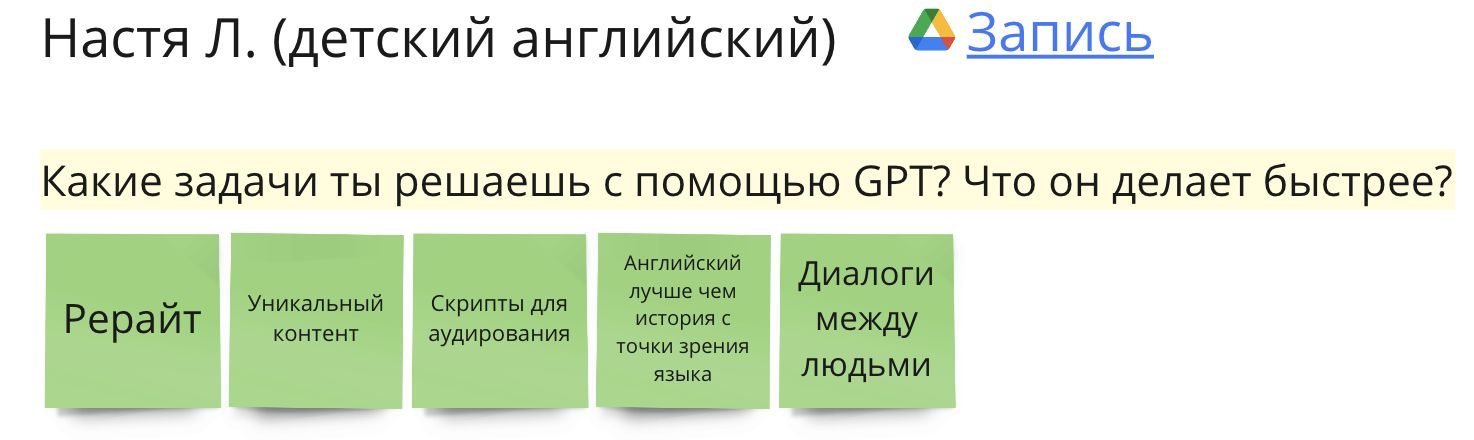 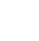 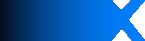 10
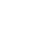 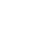 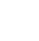 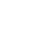 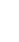 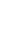 Метрики за единицу урока
Q3 2023
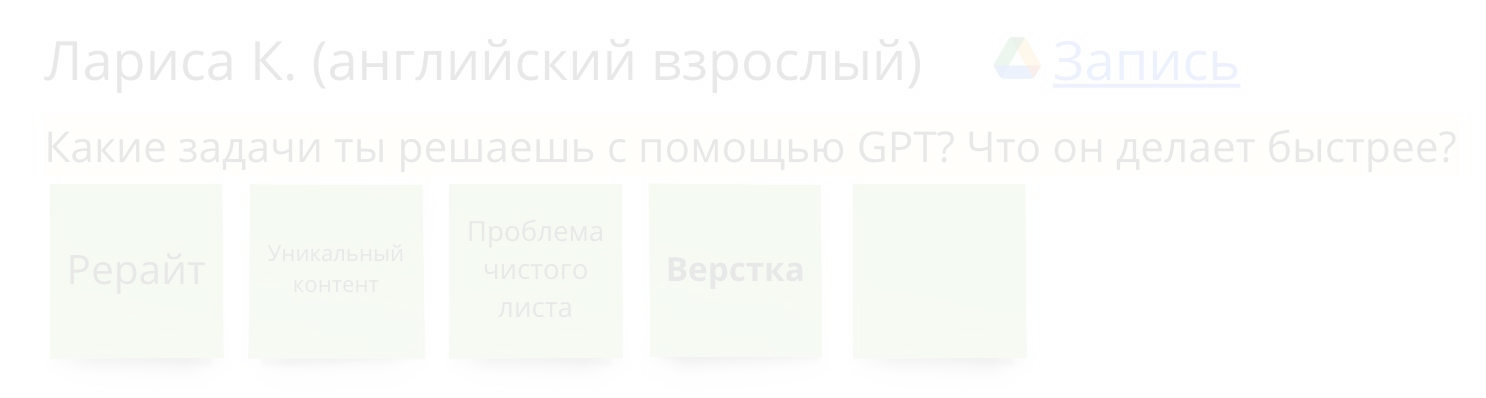 ↓63,3%
↓79,4%
↑13,9%
ТТМ
Cost
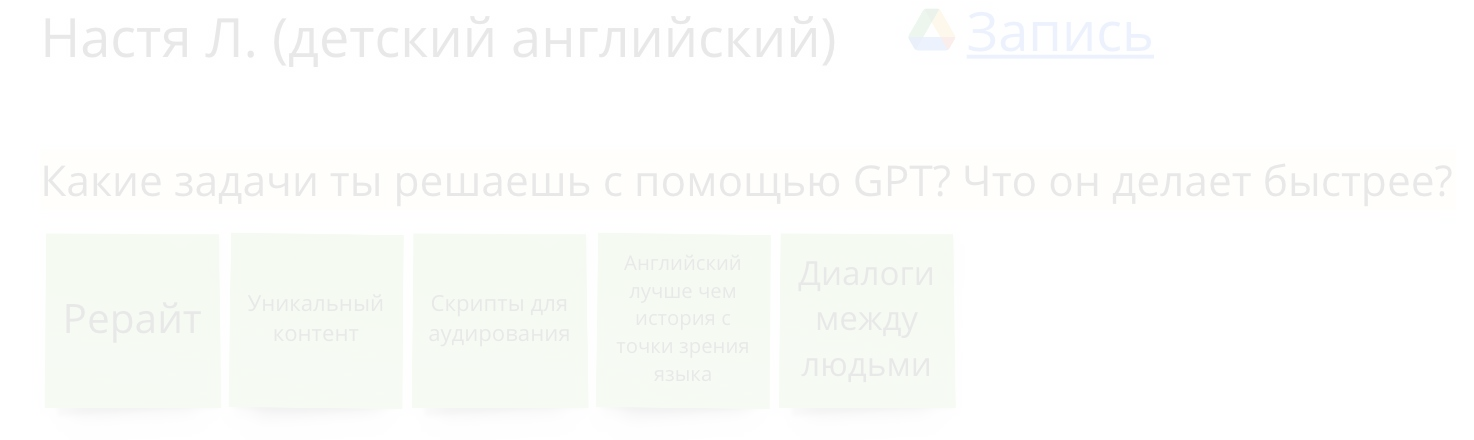 Уроки
с ошибками
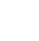 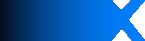 10
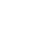 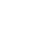 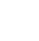 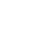 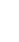 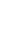 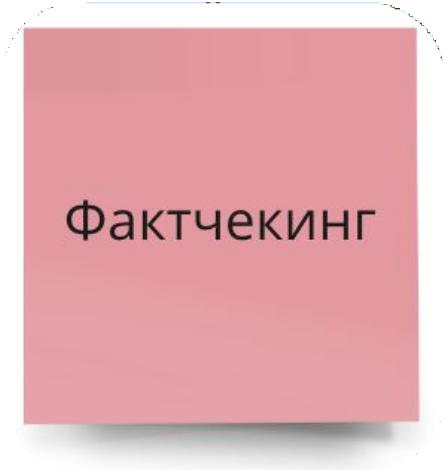 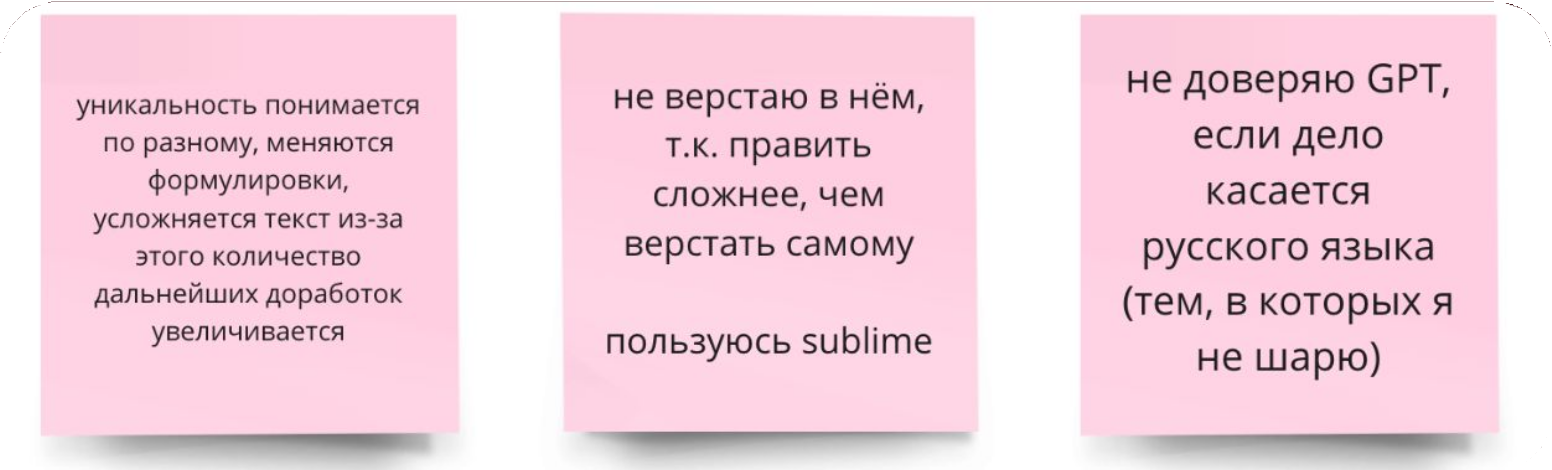 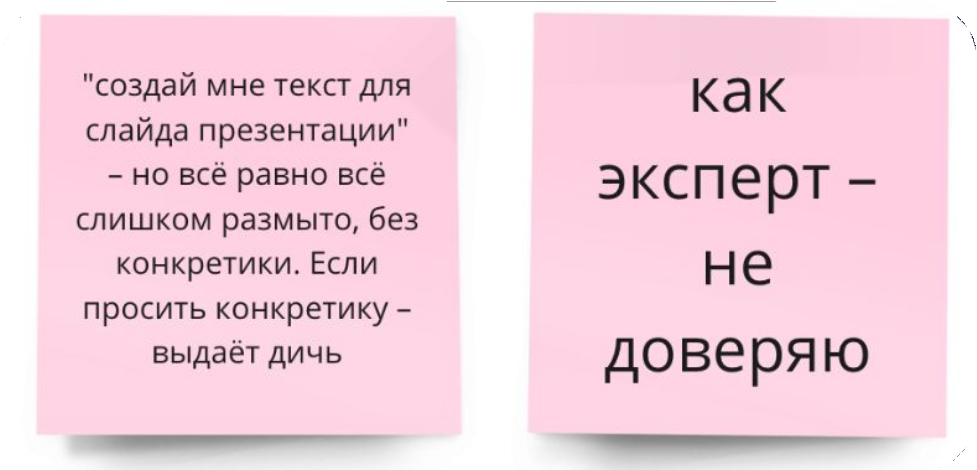 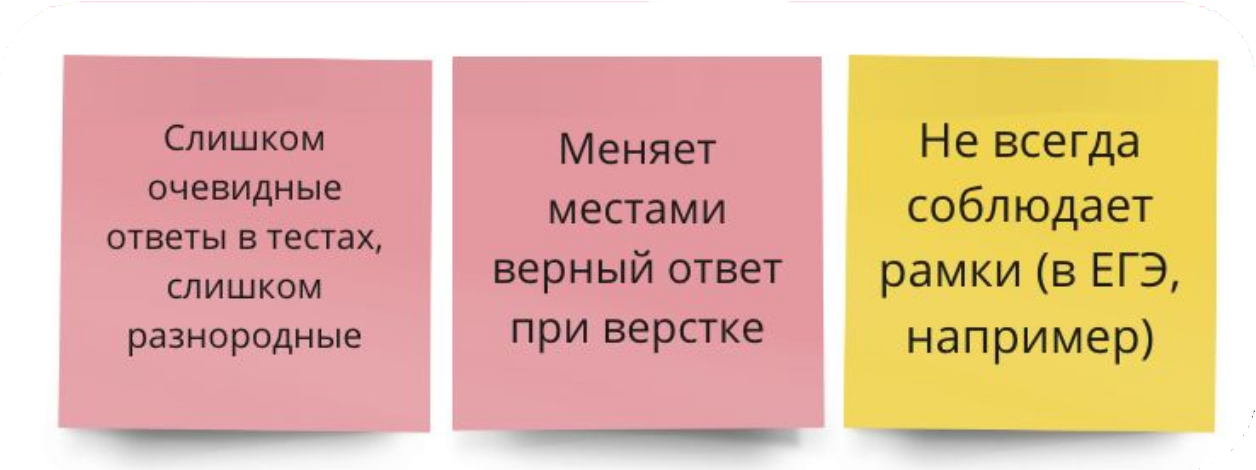 10
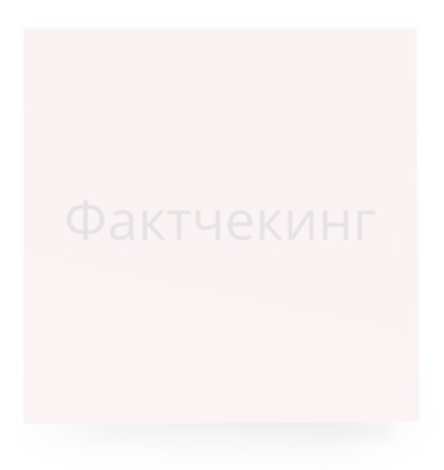 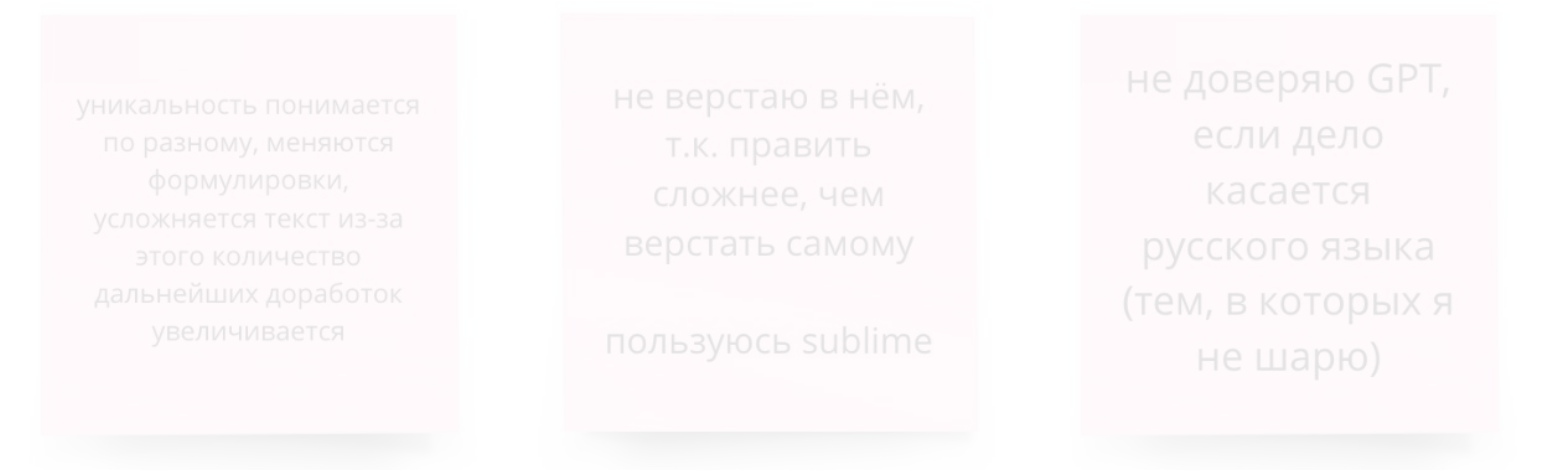 Ограничения
Проблемы GPT:

Фактчекинг
Сложности с рерайтом на русском
Слишком очевидные ответы
Ограниченность в задачах
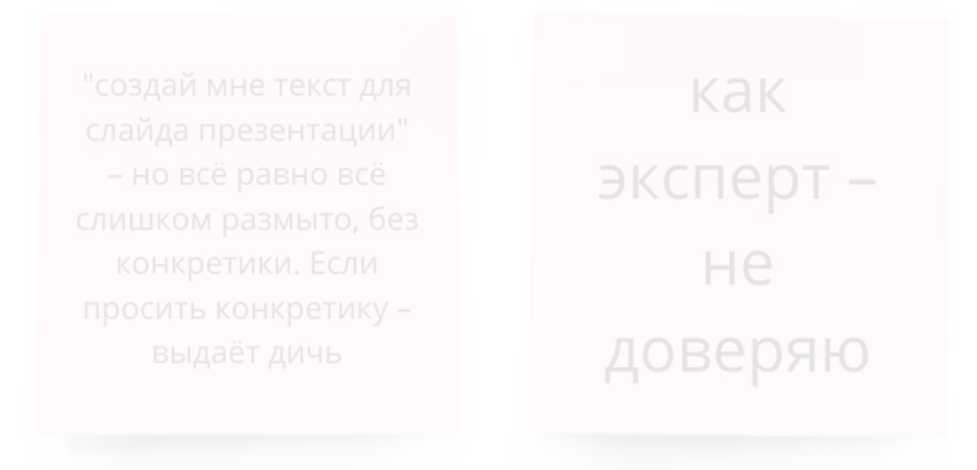 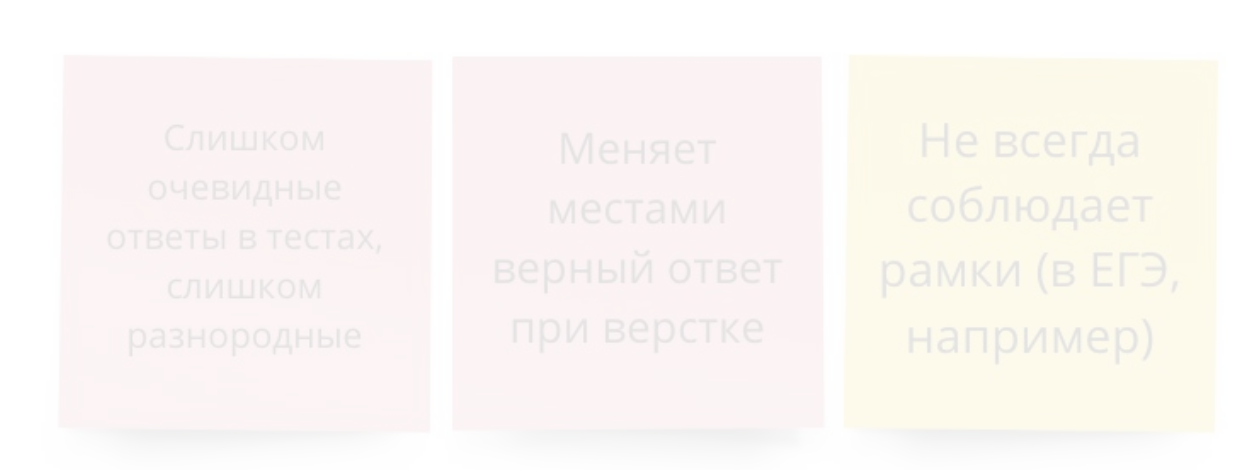 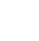 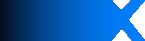 10
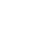 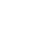 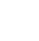 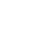 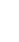 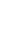 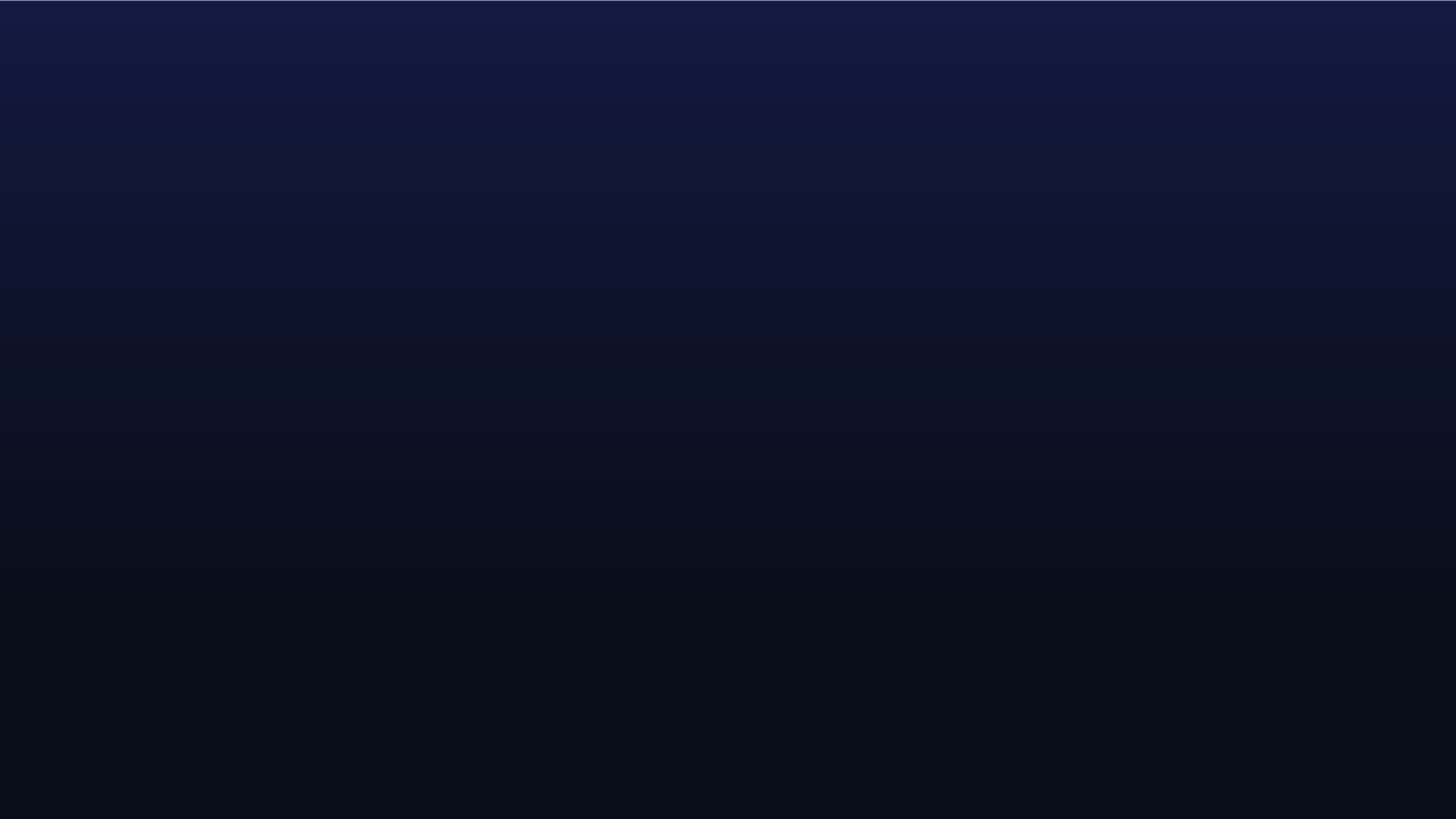 Почему важен человек
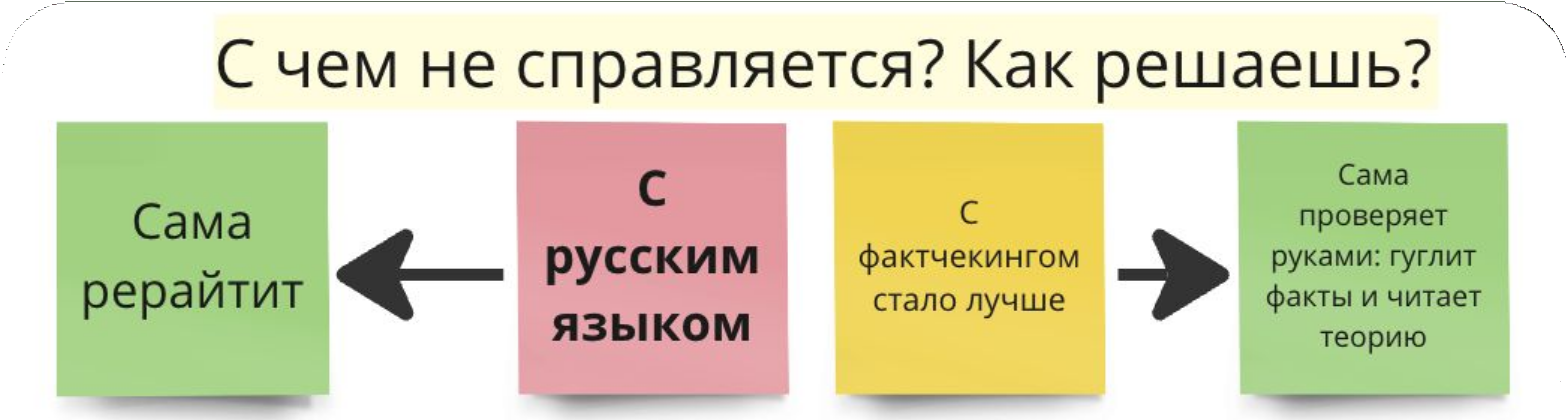 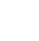 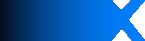 10
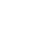 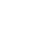 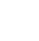 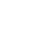 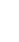 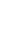 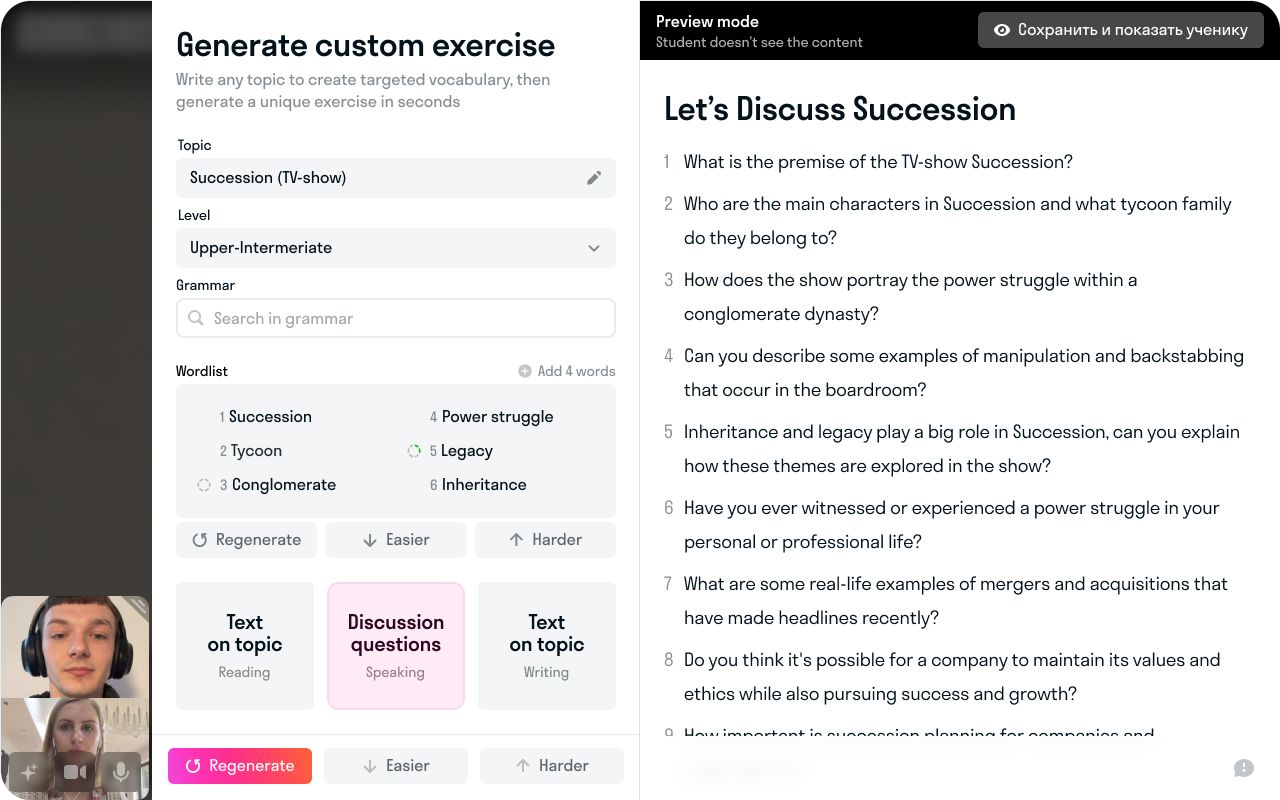 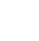 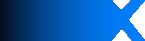 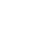 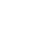 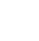 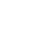 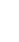 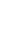 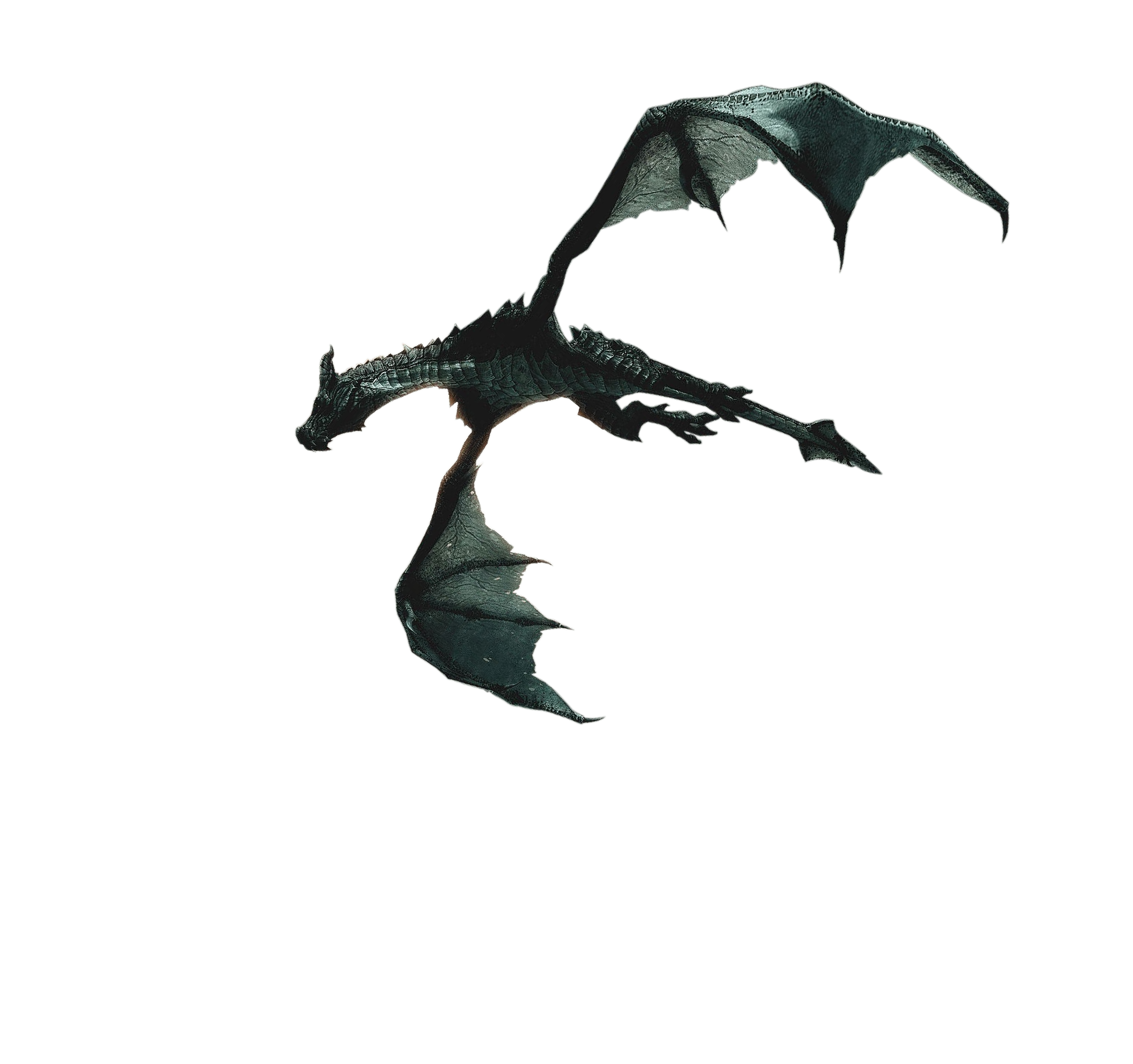 Presentation
Practice
Production
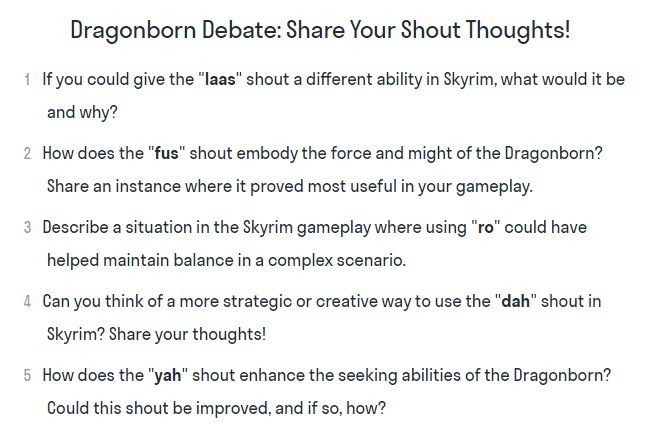 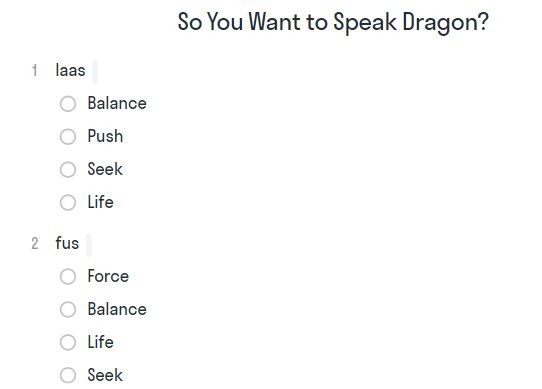 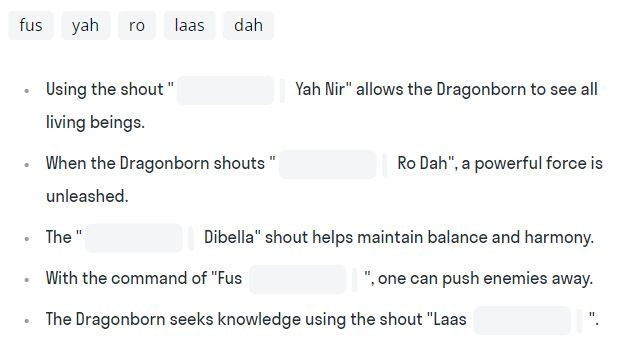 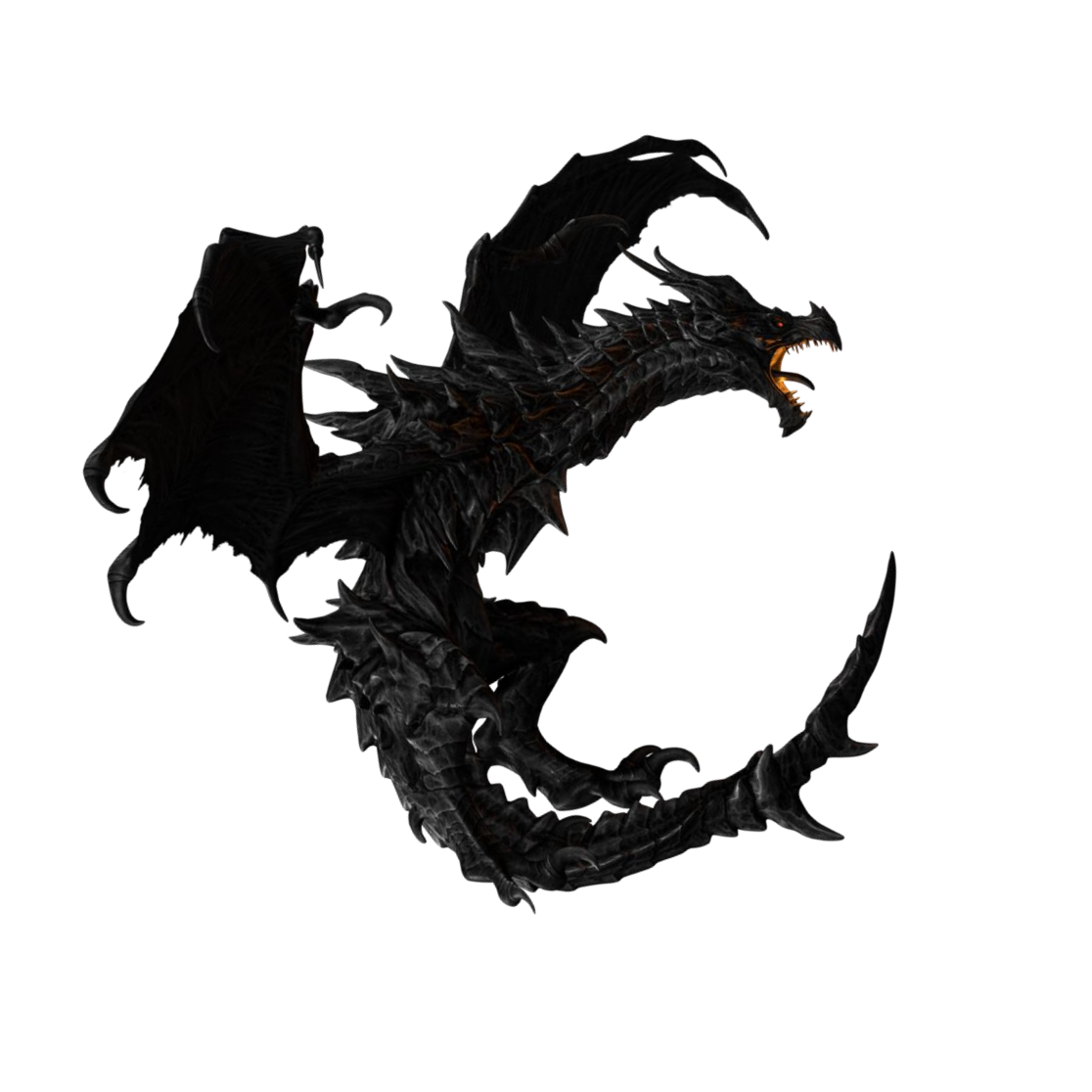 Можем научить вас говорить даже на языке драконов
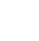 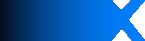 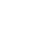 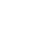 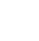 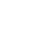 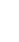 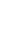 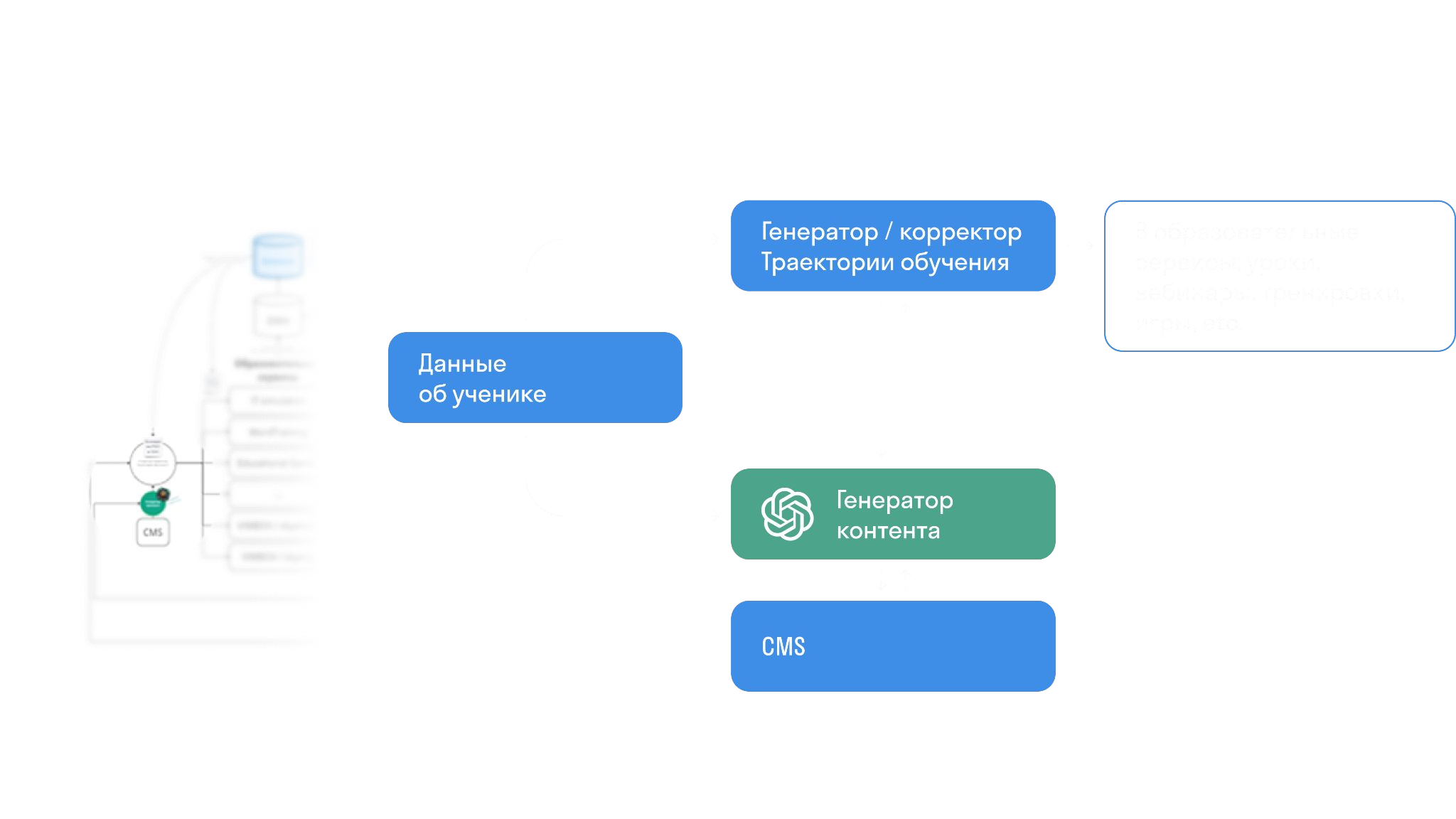 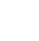 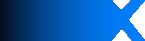 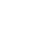 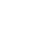 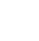 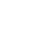 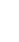 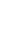 Самое главное
Стоимость  интеграции:
30 часов разработки
Стандартный тариф OpenAI (~$0.04/1K tokens)
Обучение сотрудников промптингу
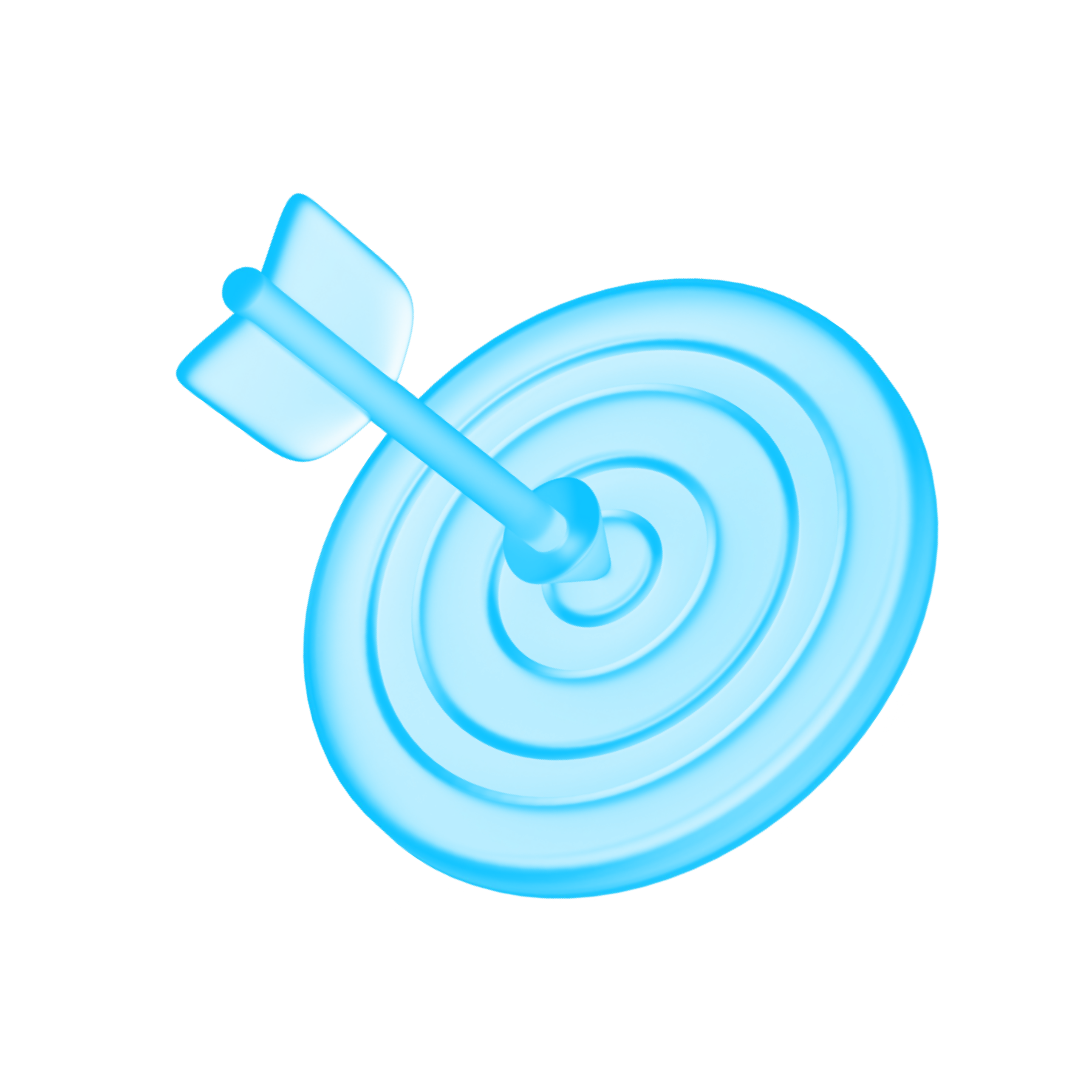 В	3 раза  скорость создания  увеличилась
В	4 раза
контент стал дешевле
Метрики  контента:
18
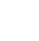 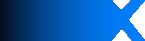 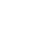 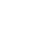 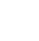 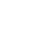 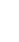 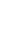 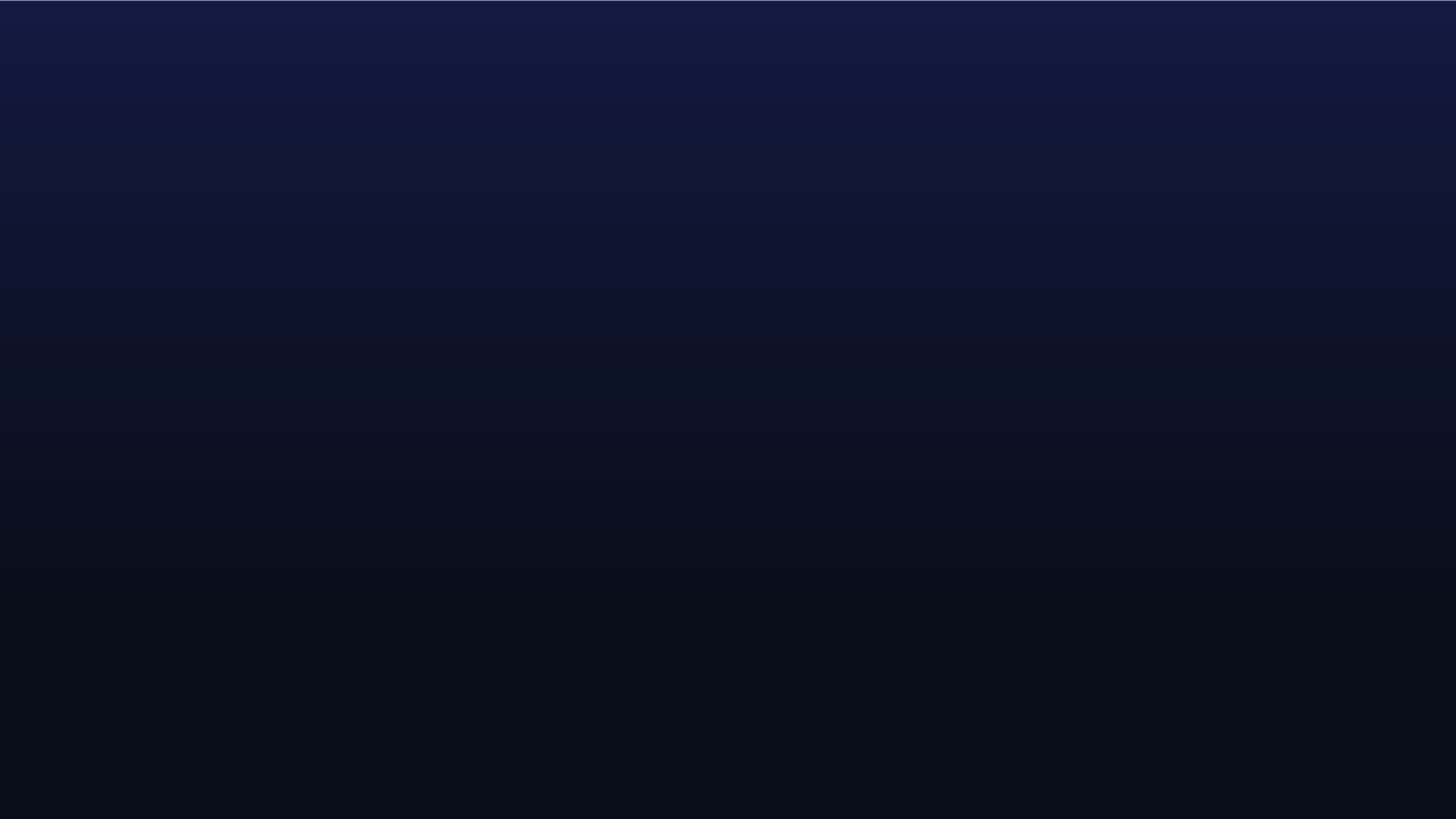 Равный доступ для каждого
Представим мир, где каждый имеет равные возможности
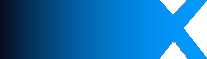 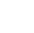 15-16 ноября
2023